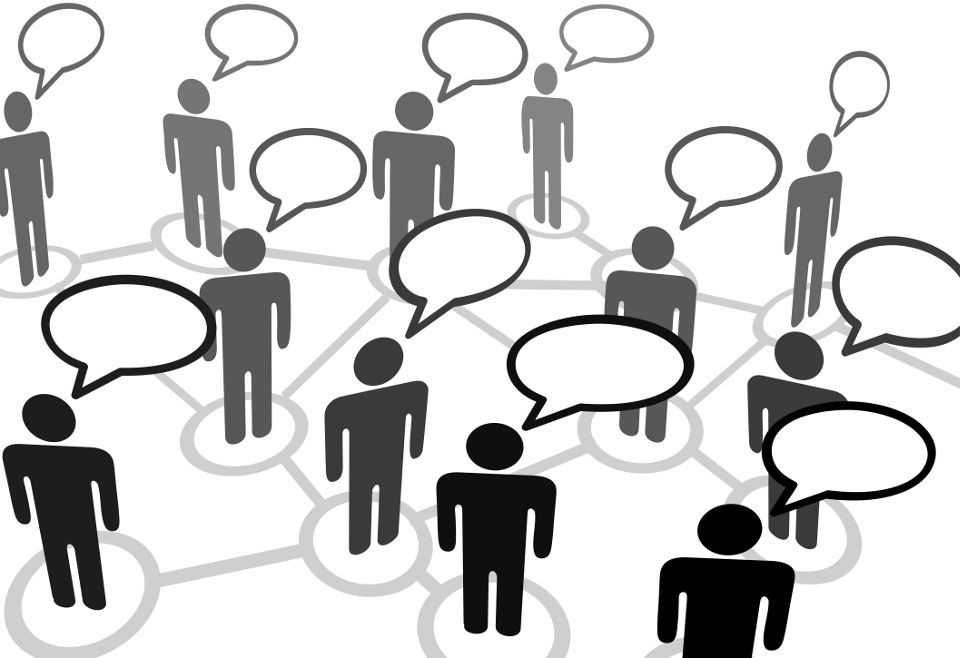 ОСВІТНЯ ПРОГРАМА
«Міжнародні відносини»
У чому її переваги?
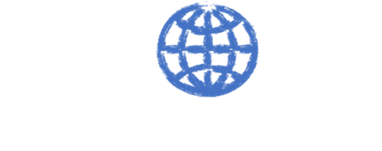 Ви станете унікальним фахівцем, здатним розв'язувати складні спеціалізовані та практичні проблеми професійної діяльності у сфері міжнародних відносин та зовнішньої політики.

Якщо Ви - лідер, то зможете продемонструвати свої лідерські якості, а якщо прагнете ним стати – то ми допоможемо  розкрити весь Ваш потенціал!

Ви обов'язково будете володіти мінімум двома іноземними мовами (перша – англійська, друга – французька, німецька, іспанська, італійська) та здійснювати ґрунтовний фаховий переклад (як усний, так і письмовий).  Це не лише широкий аспект перекладу, але й досить специфічний – фахова  тематика міжнародного співробітництва, зовнішньої політики, міжнародних  комунікацій, дво- та багатосторонніх міжнародних проєктів тощо. 

Ви зможете проводити міжнародні зустрічі, переговори, працювати в межах міжнародних конференцій, проводити професійні дискусії в сферах зовнішньої політики та міжнародного співробітництва. 

Ви зможете представляти Україну на міжнародній арені у політичній, економічній, соціальній та культурній та інших сферах суспільства.
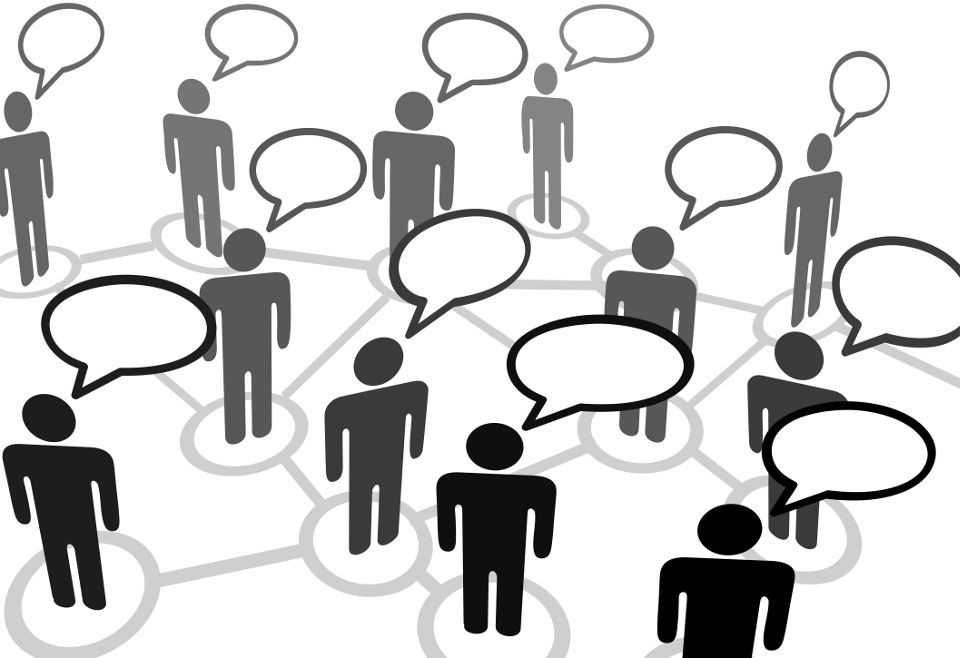 Наші випускники мають можливість працювати у:
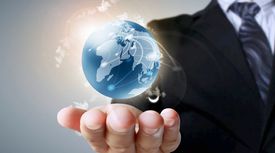 підрозділах Міністерства закордонних справ України
міжнародних міжурядових та неурядових організаціях
громадських організаціях
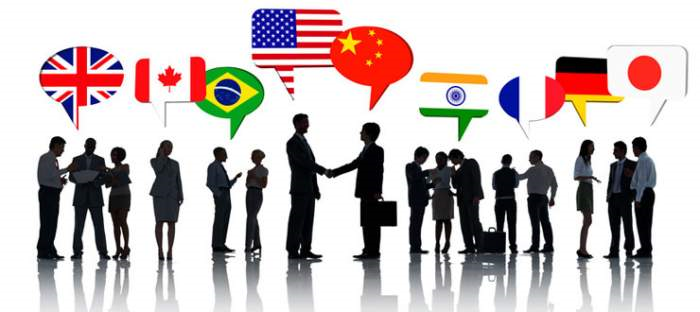 наукових і дослідницьких інститутах з вивчення міжнародних відносин і зовнішньої політики держав світу (після закінчення магістратури)
державних структурах та відомствах (державні адміністрації, міжнародні відділи профільних міністерств)
приватних структурах, які здійснюють діяльність у галузі міжнародних відносин (міжнародні відділи юридичних фірм, експертно-консультативні групи)
дипломатичних представництвах України
сфері ЗМІ та 
міжнародній рекламі
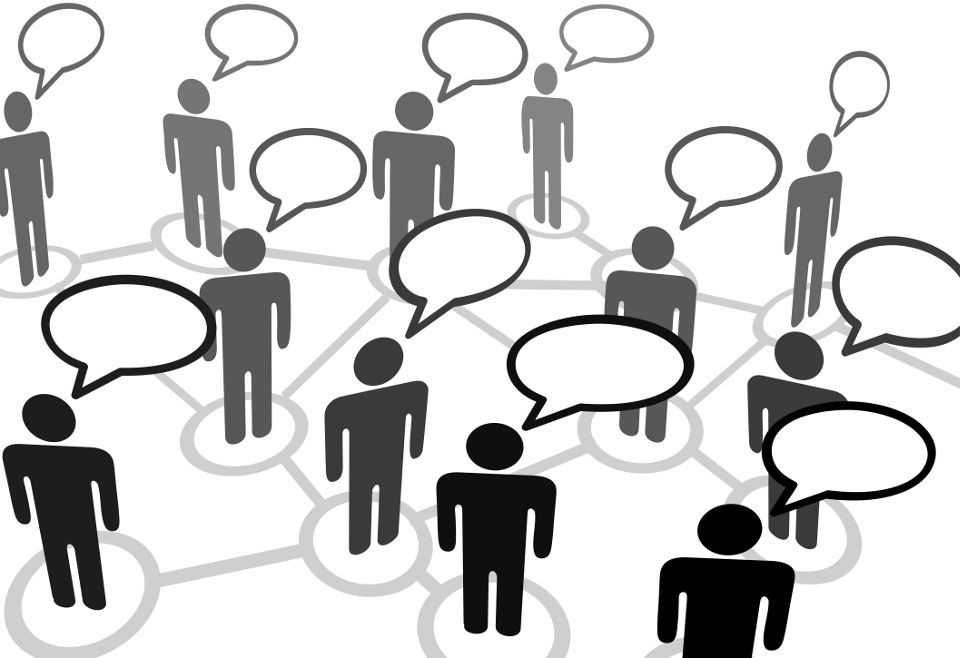 ОСВІТНЯ ПРОГРАМА
«Міжнародні відносини»
Ми в Інстаграмі:
https://instagram.com/mvmib_karazina?igshid=OGQ5ZDc2ODk2ZA%3D%3D&utm_source=qr
ВИПУСКНИКИ КАФЕДРИ МІЖНАРОДНИХ ВІДНОСИН, МІЖНАРОДНОЇ ІНФОРМАЦІЇ ТА БЕЗПЕКИ
Наші випускники
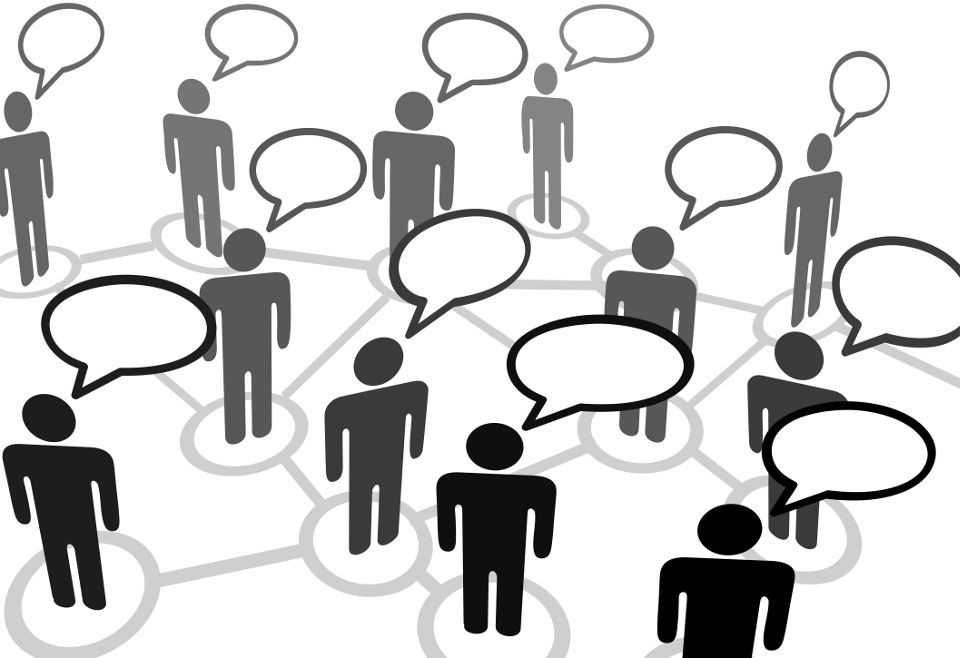 ОСВІТНЯ ПРОГРАМА
«Міжнародні відносини»
Практика:
Система МЗС, Міжнародні відділи ОДА, міських рад, міжнародні організації тощо